PHY 712 Electrodynamics
9-9:50 AM  MWF  Olin 103

Plan for Lecture 1:
Reading: Appendix 1 and Chapters I&1
Course structure and expectations
Units – SI vs Gaussian
Electrostatics – Poisson equation
1/12/2015
PHY 712  Spring 2015 -- Lecture 1
1
http://users.wfu.edu/natalie/s15phy712/
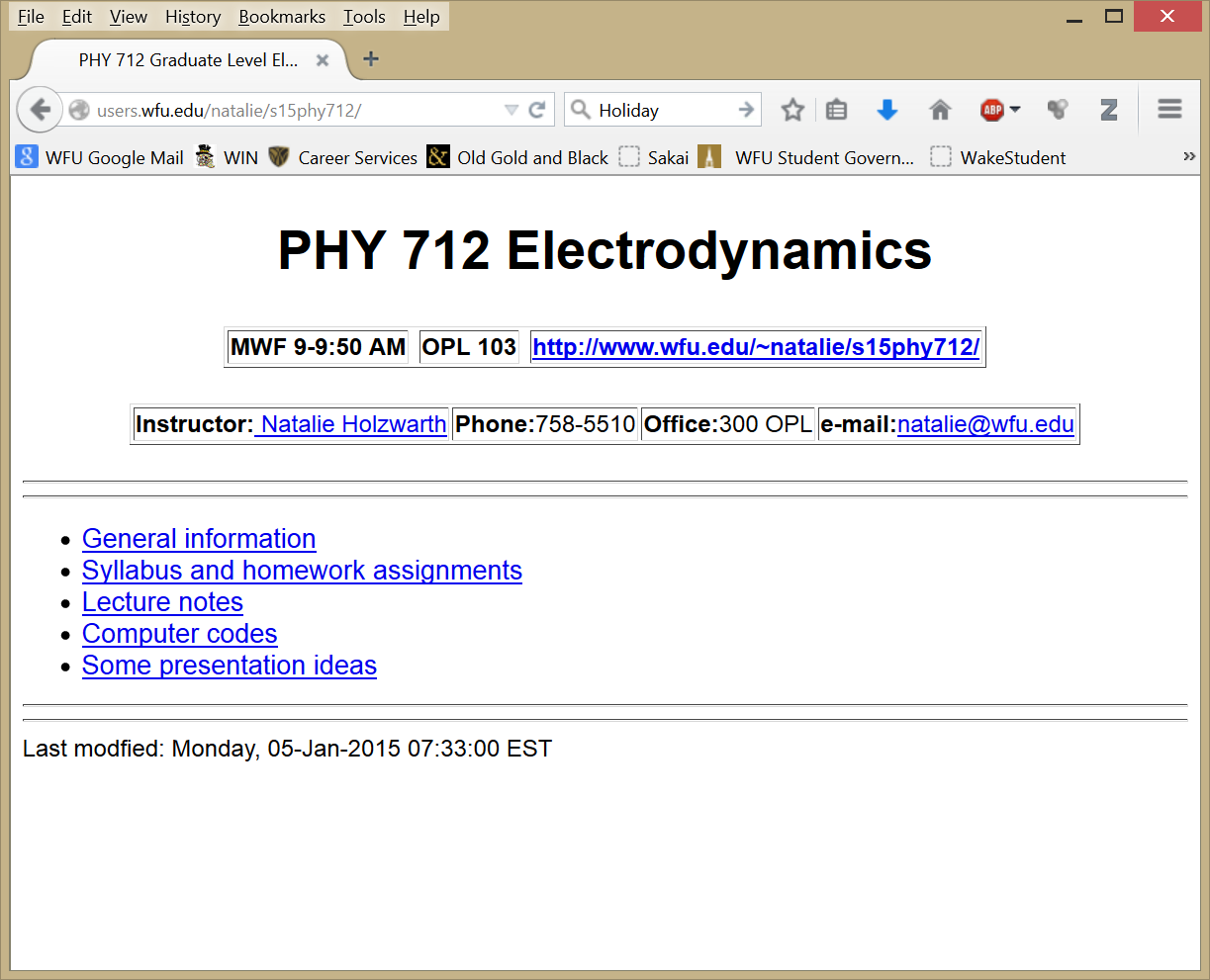 1/12/2015
PHY 712  Spring 2015 -- Lecture 1
2
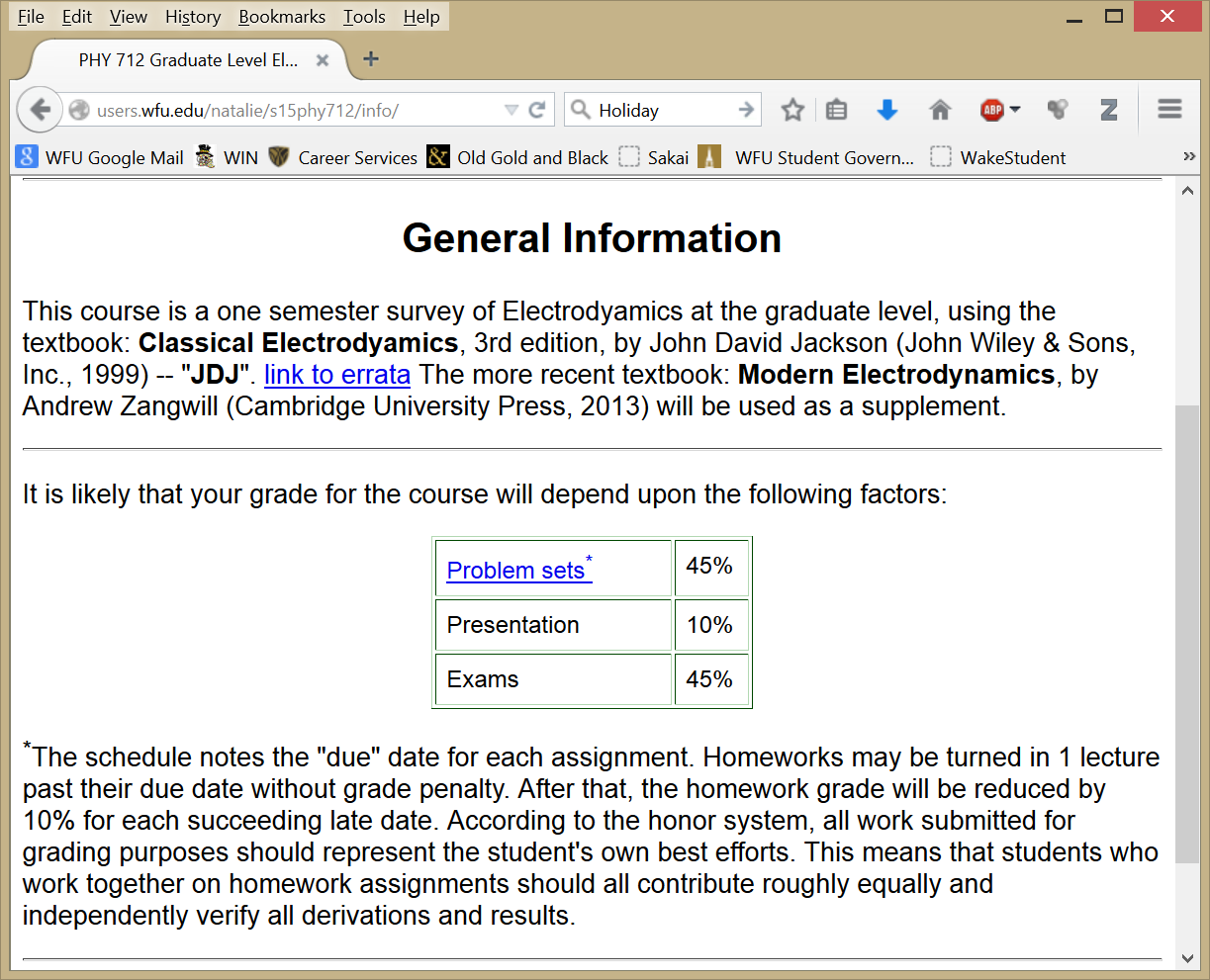 1/12/2015
PHY 712  Spring 2015 -- Lecture 1
3
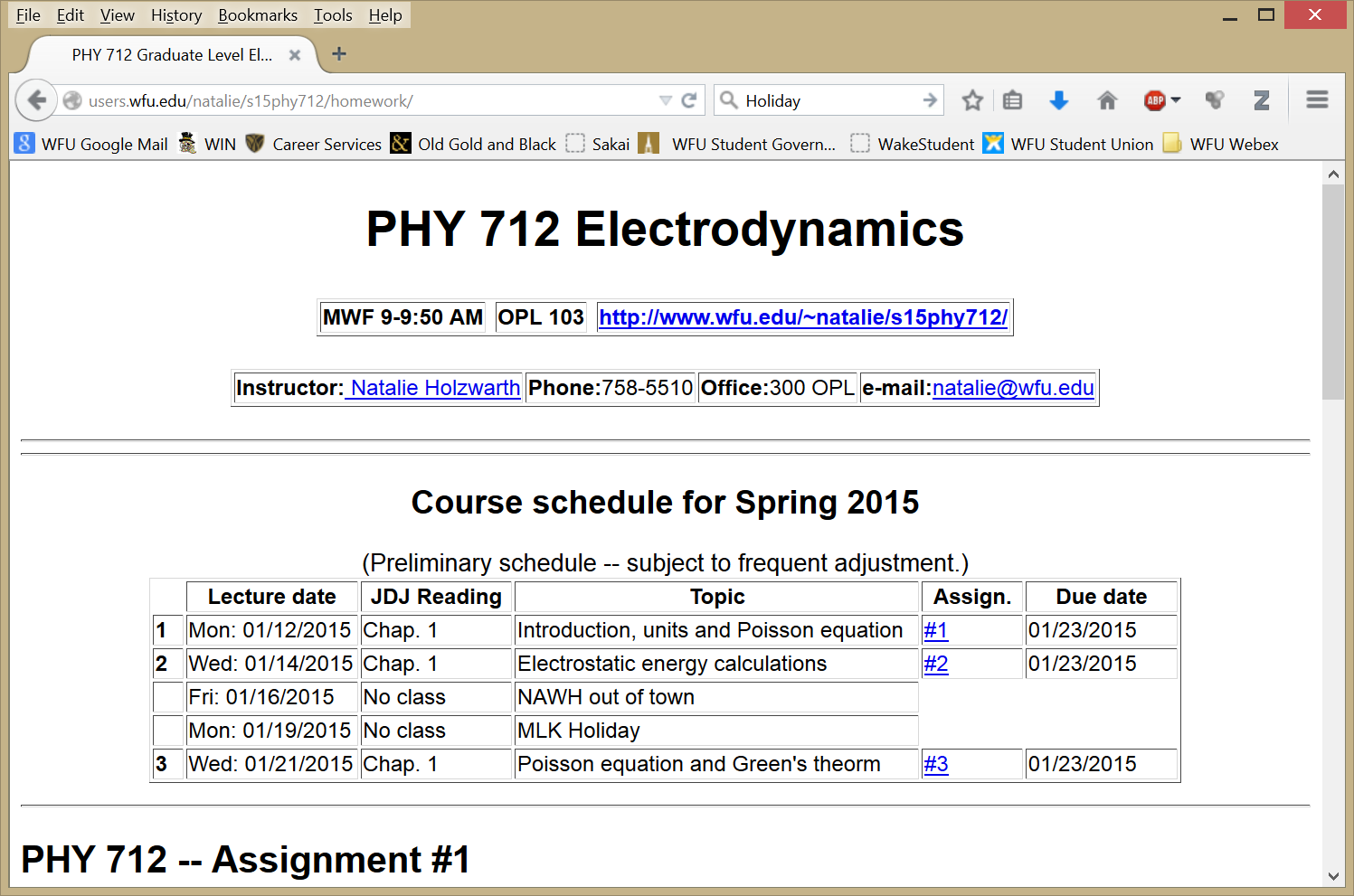 1/12/2015
PHY 712  Spring 2015 -- Lecture 1
4
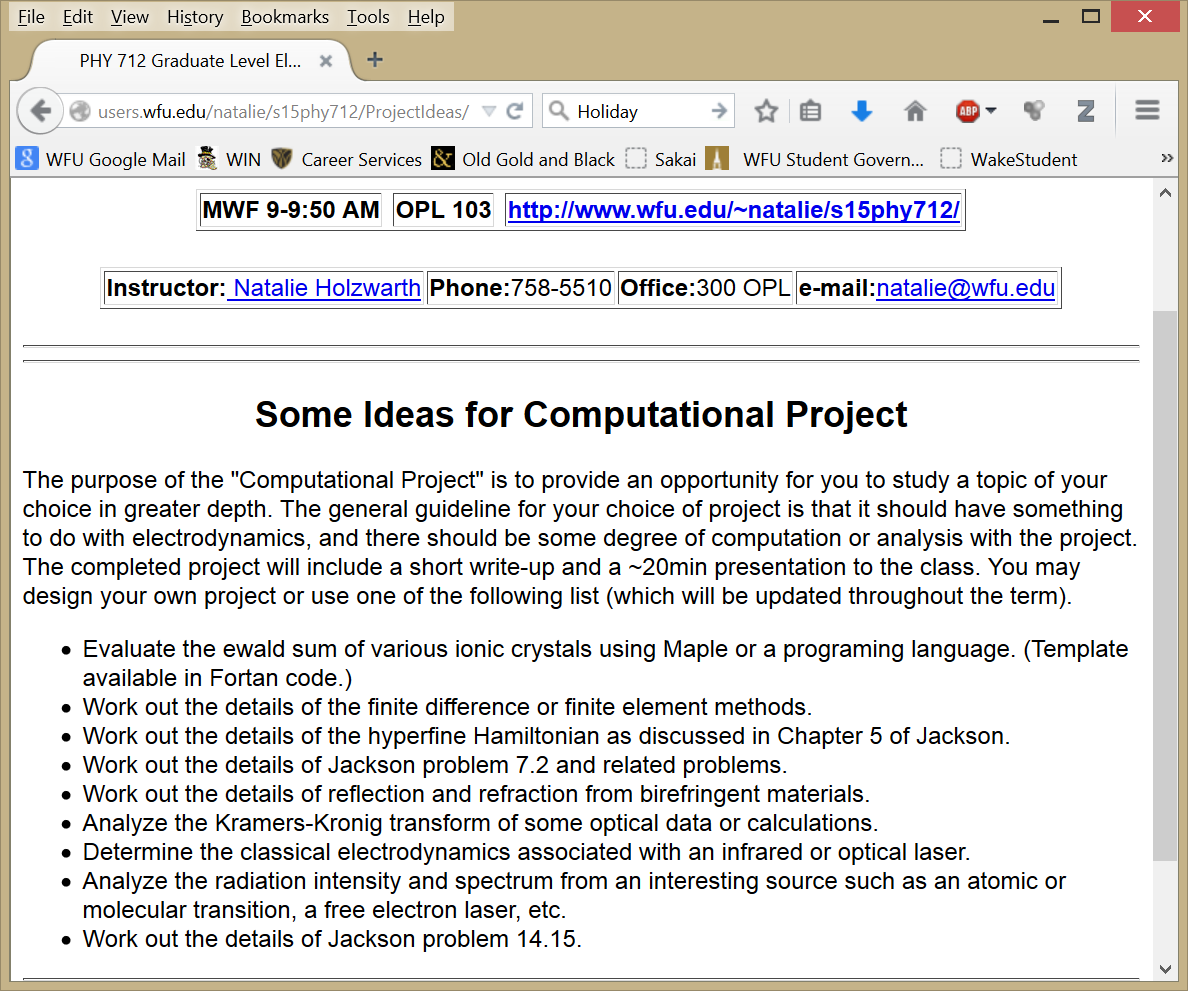 1/12/2015
PHY 712  Spring 2015 -- Lecture 1
5
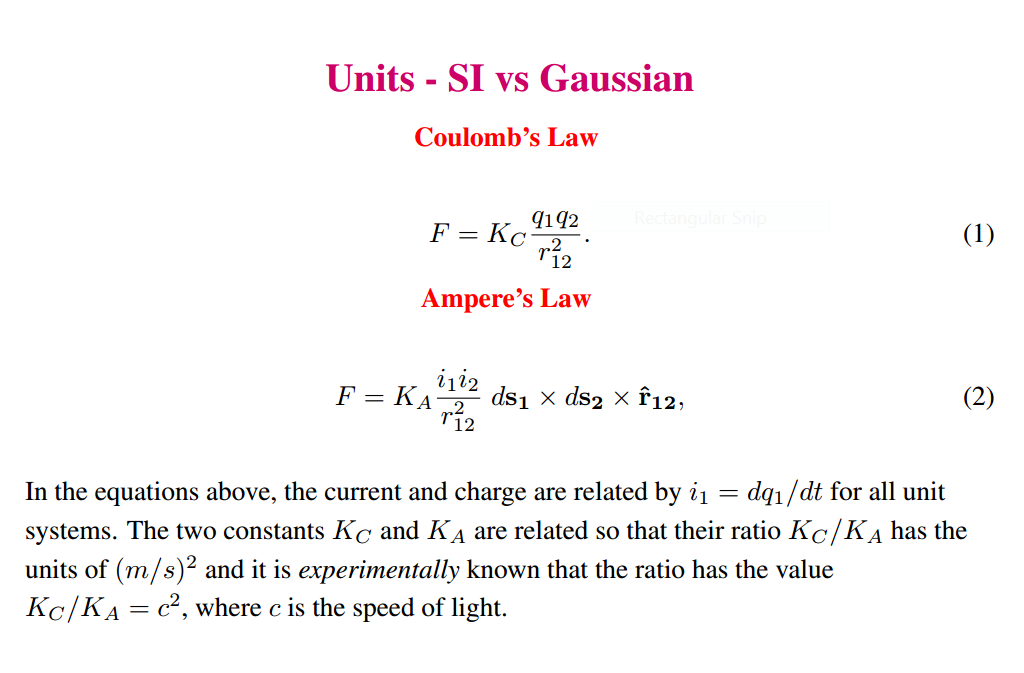 1/12/2015
PHY 712  Spring 2015 -- Lecture 1
6
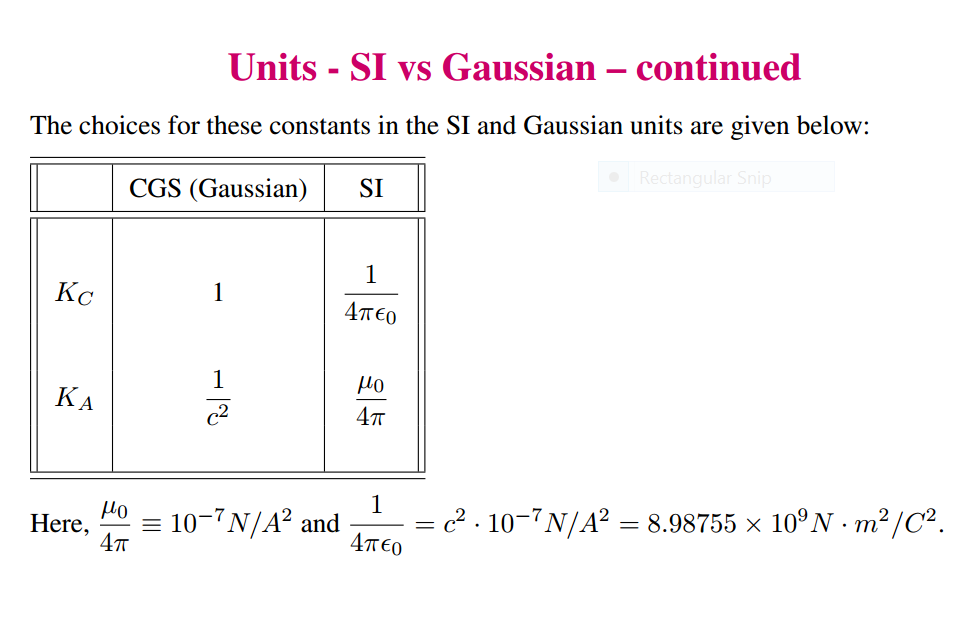 1/12/2015
PHY 712  Spring 2015 -- Lecture 1
7
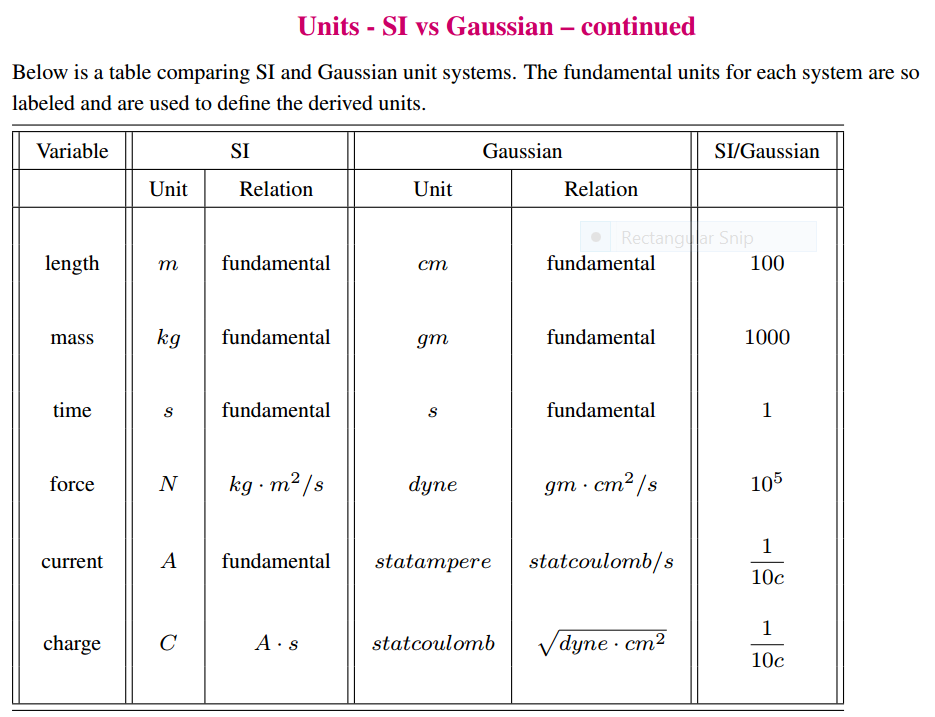 1/12/2015
PHY 712  Spring 2015 -- Lecture 1
8
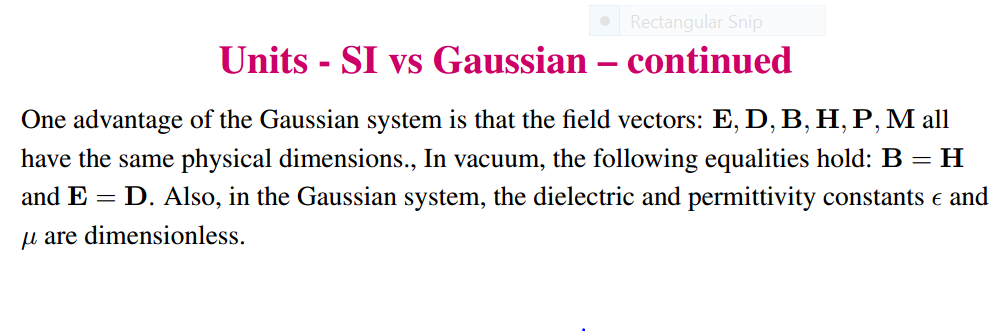 1/12/2015
PHY 712  Spring 2015 -- Lecture 1
9
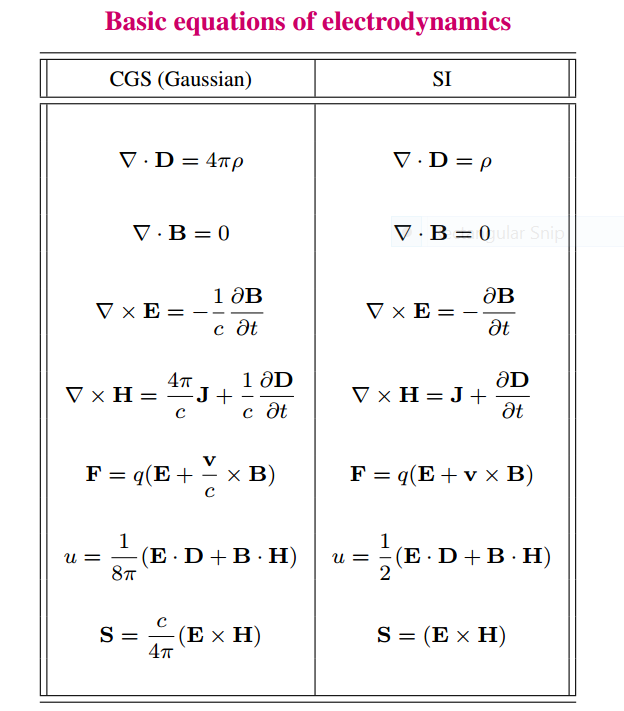 1/12/2015
PHY 712  Spring 2015 -- Lecture 1
10
Units choice for this course:
           SI units for Jackson in Chapters 1-10
           Gaussian units for Jackson in Chapters 11-16
Electrostatics
q2
q1
q4
q3
1/12/2015
PHY 712  Spring 2015 -- Lecture 1
11
Electrostatics
Discrete versus continuous charge distributions
1/12/2015
PHY 712  Spring 2015 -- Lecture 1
12
Differential equations --
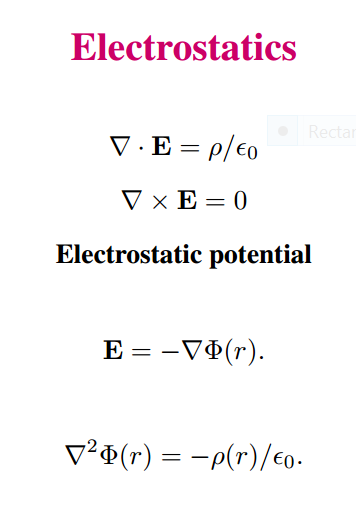 1/12/2015
PHY 712  Spring 2015 -- Lecture 1
13
Relationship between integral and differential forms of electrostatics --
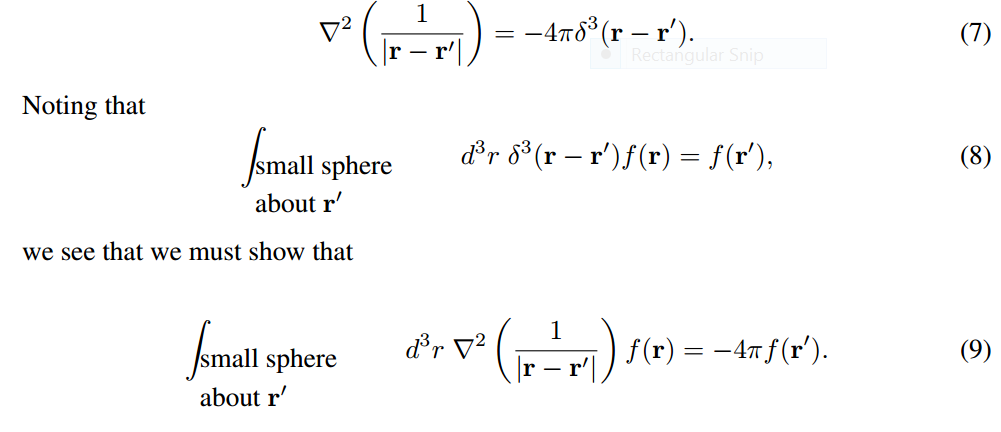 Need to show:
1/12/2015
PHY 712  Spring 2015 -- Lecture 1
14
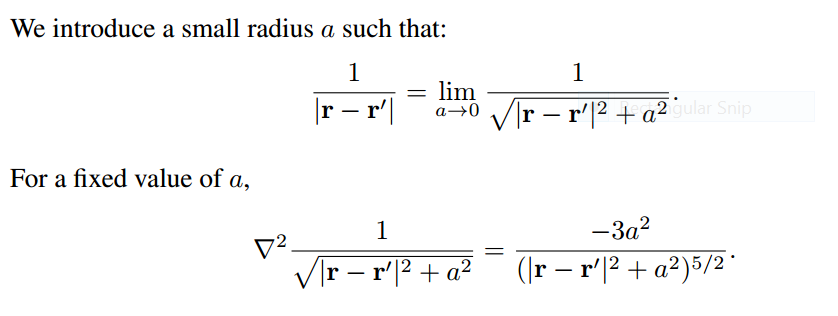 1/12/2015
PHY 712  Spring 2015 -- Lecture 1
15
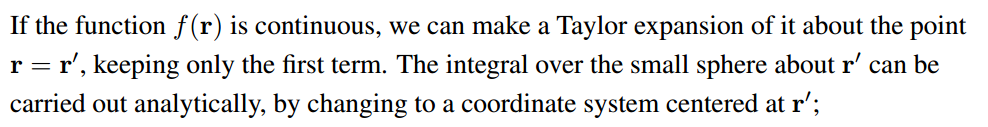 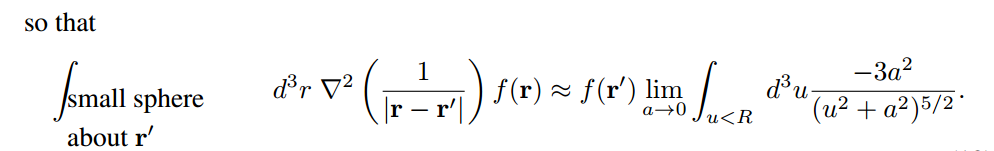 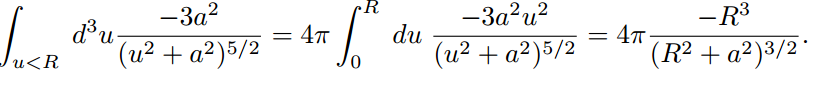 1/12/2015
PHY 712  Spring 2015 -- Lecture 1
16
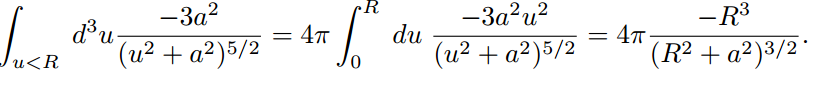 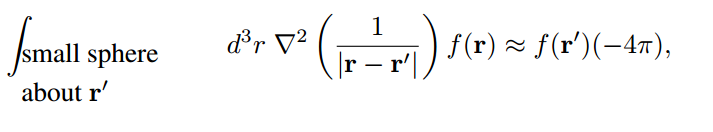 
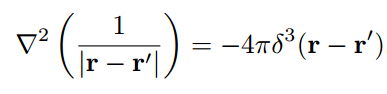 
1/12/2015
PHY 712  Spring 2015 -- Lecture 1
17
Example in HW1
1/12/2015
PHY 712  Spring 2015 -- Lecture 1
18